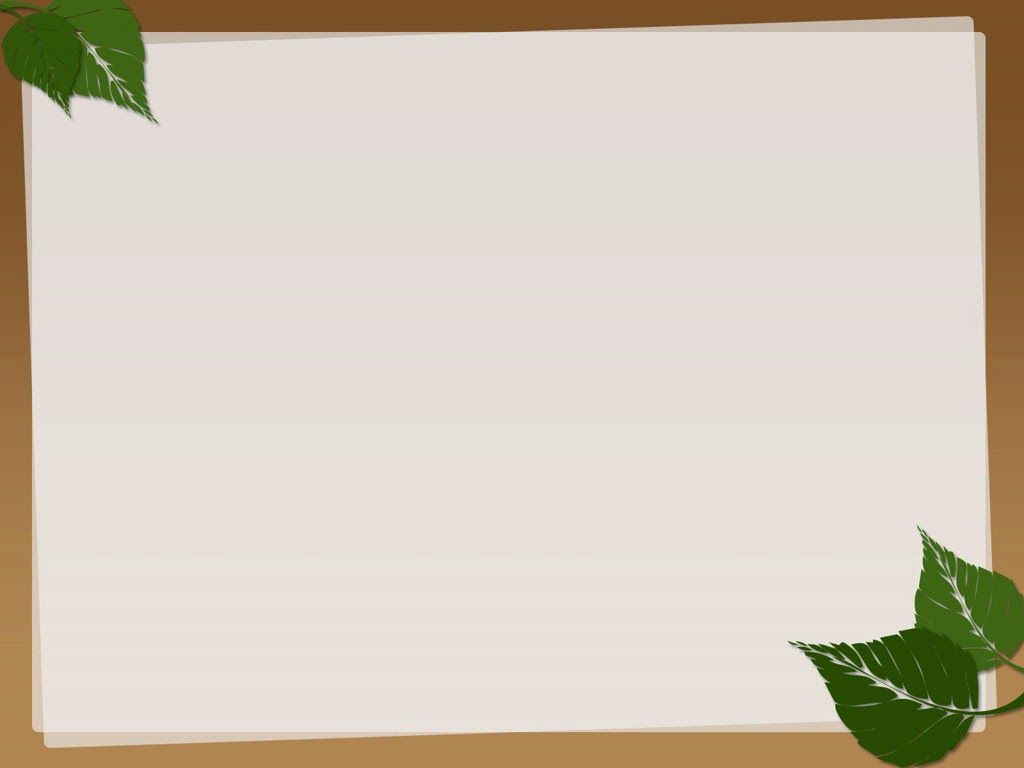 PHÒNG GIÁO DỤC VÀ ĐÀO TẠO QUẬN LONG BIÊN
TRƯỜNG MẦM NON HOA SỮA




LĨNH VỰC PHÁT TRIỂN NHẬN THỨC


		Đề tài: khám phá sự kỳ diệu của mút xốp
		Lứa tuổi:  3 – 4 tuổi
		Lớp: Mẫu giáo Bé C2
		



NĂM HỌC 2022-2023
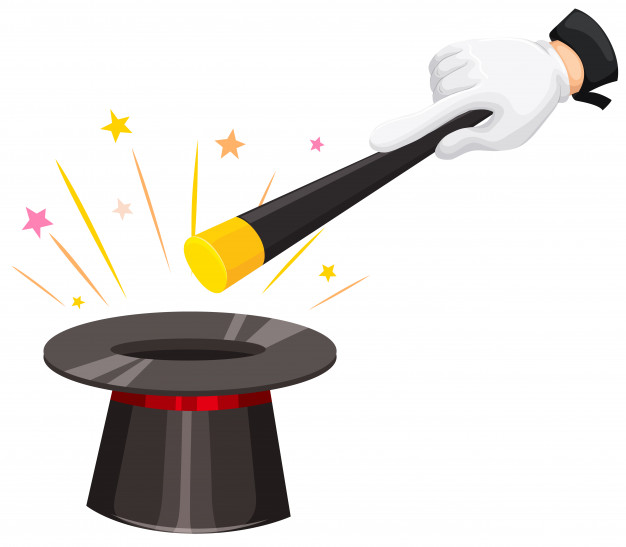 NHẠC ẢO THUẬT
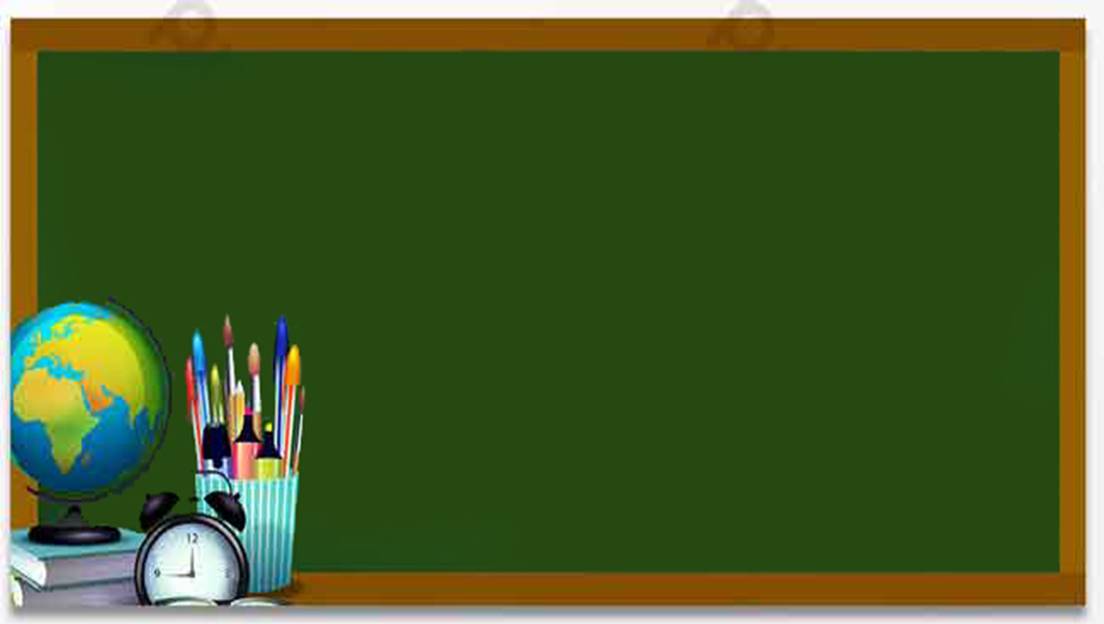 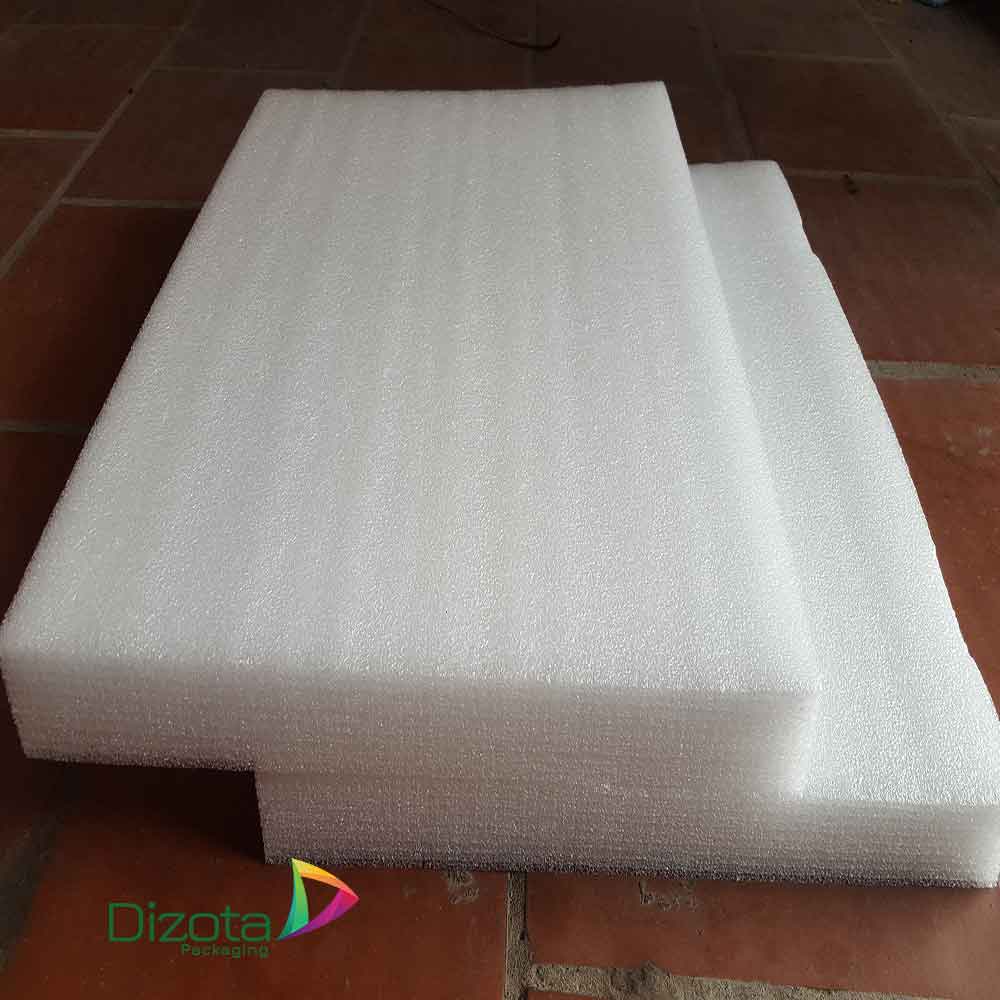 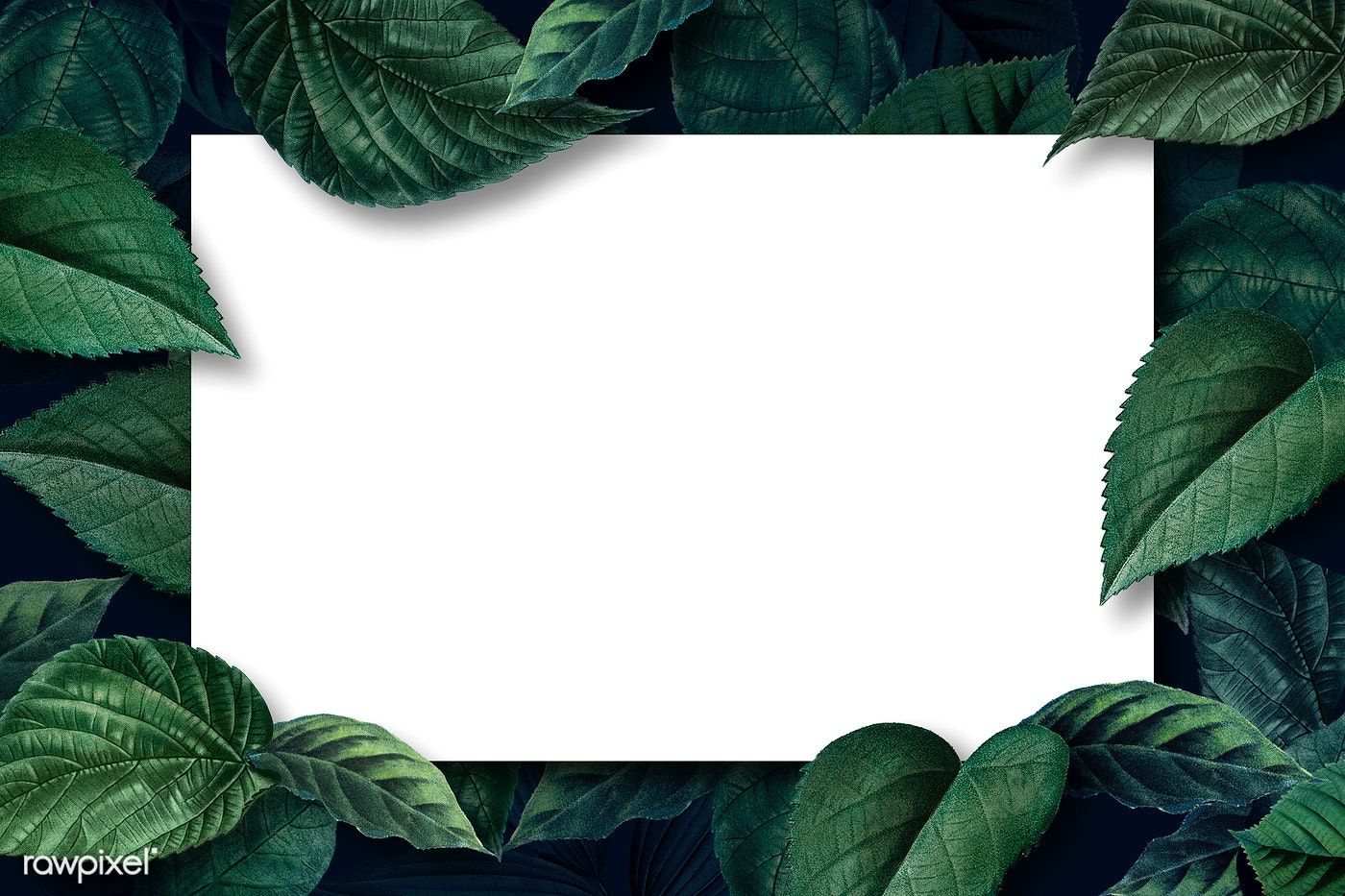 ỨNG DỤNG CỦA MÚT XỐP 
TRONG CUỘC SỐNG
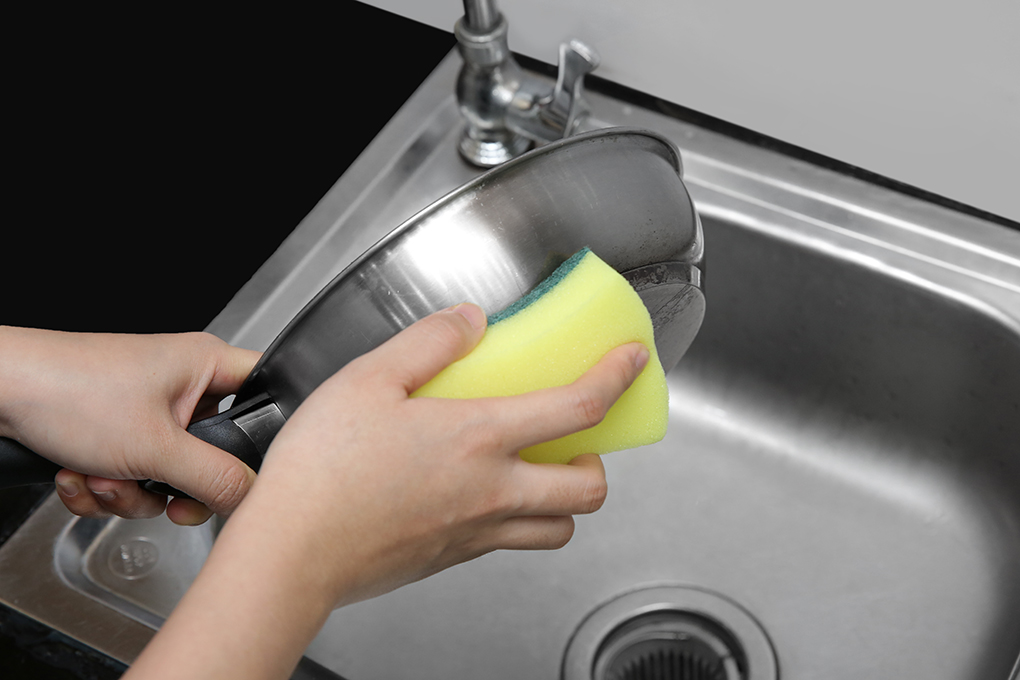 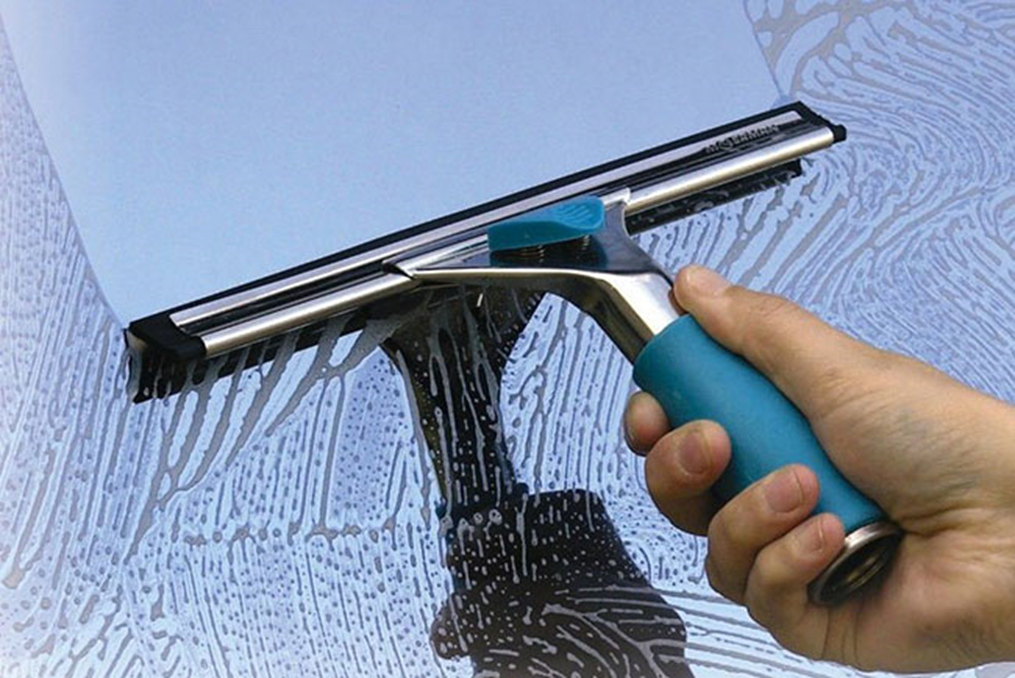 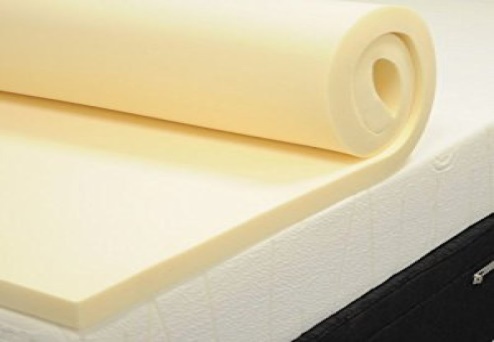 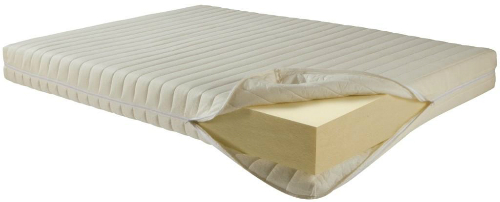 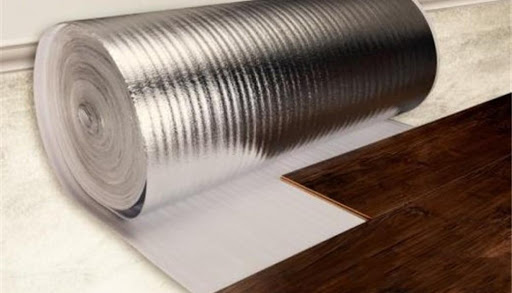 TRẺ TRẢI NGHIỆM
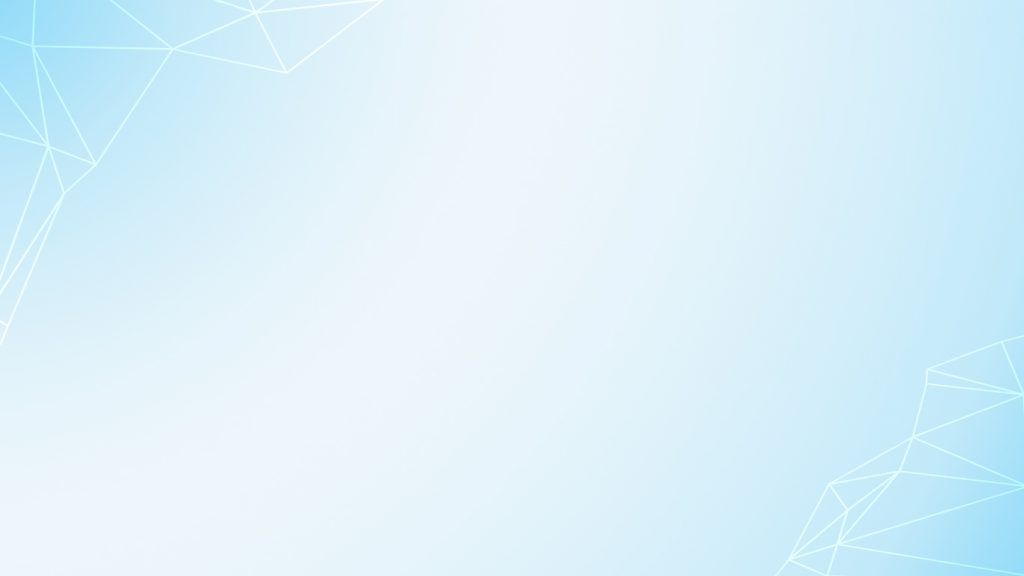 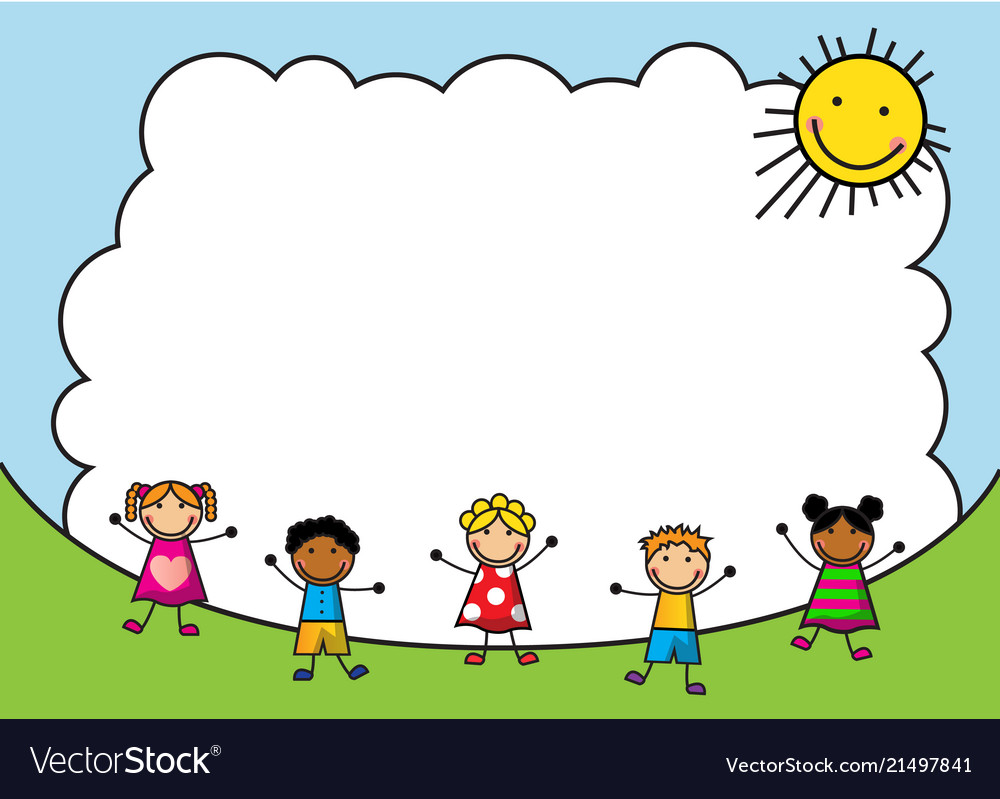 Vè mút xốp